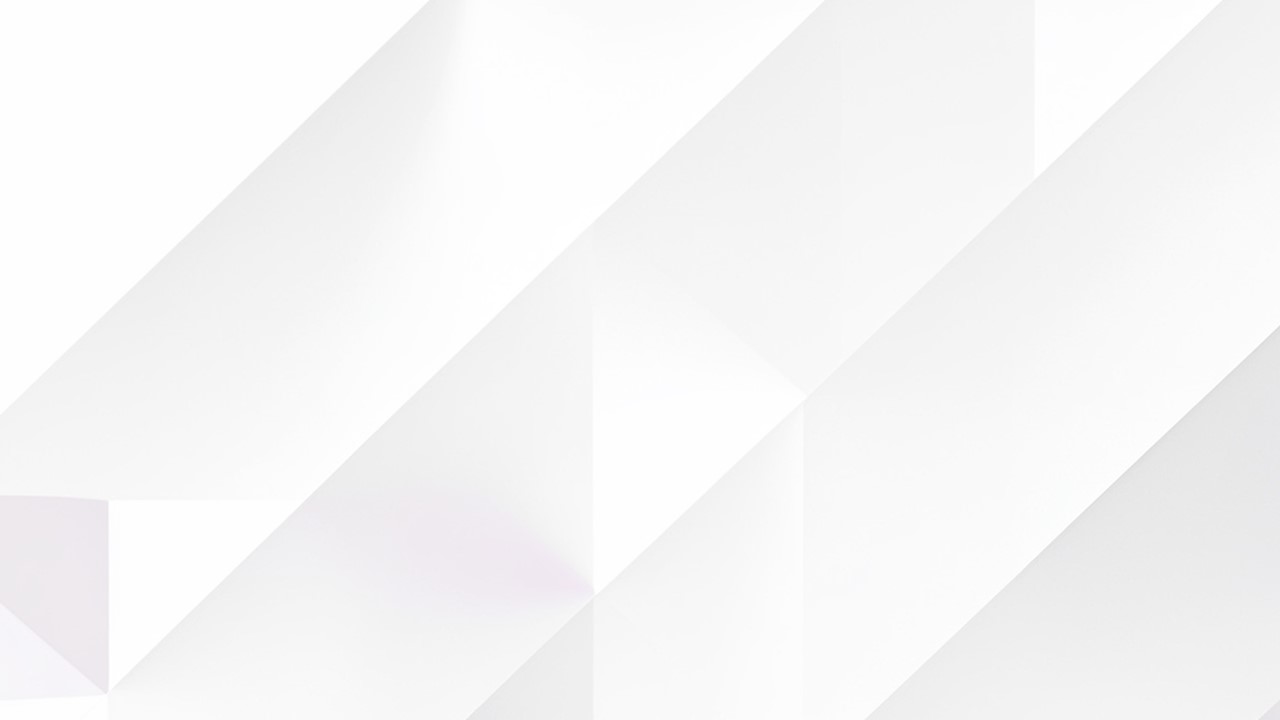 202X
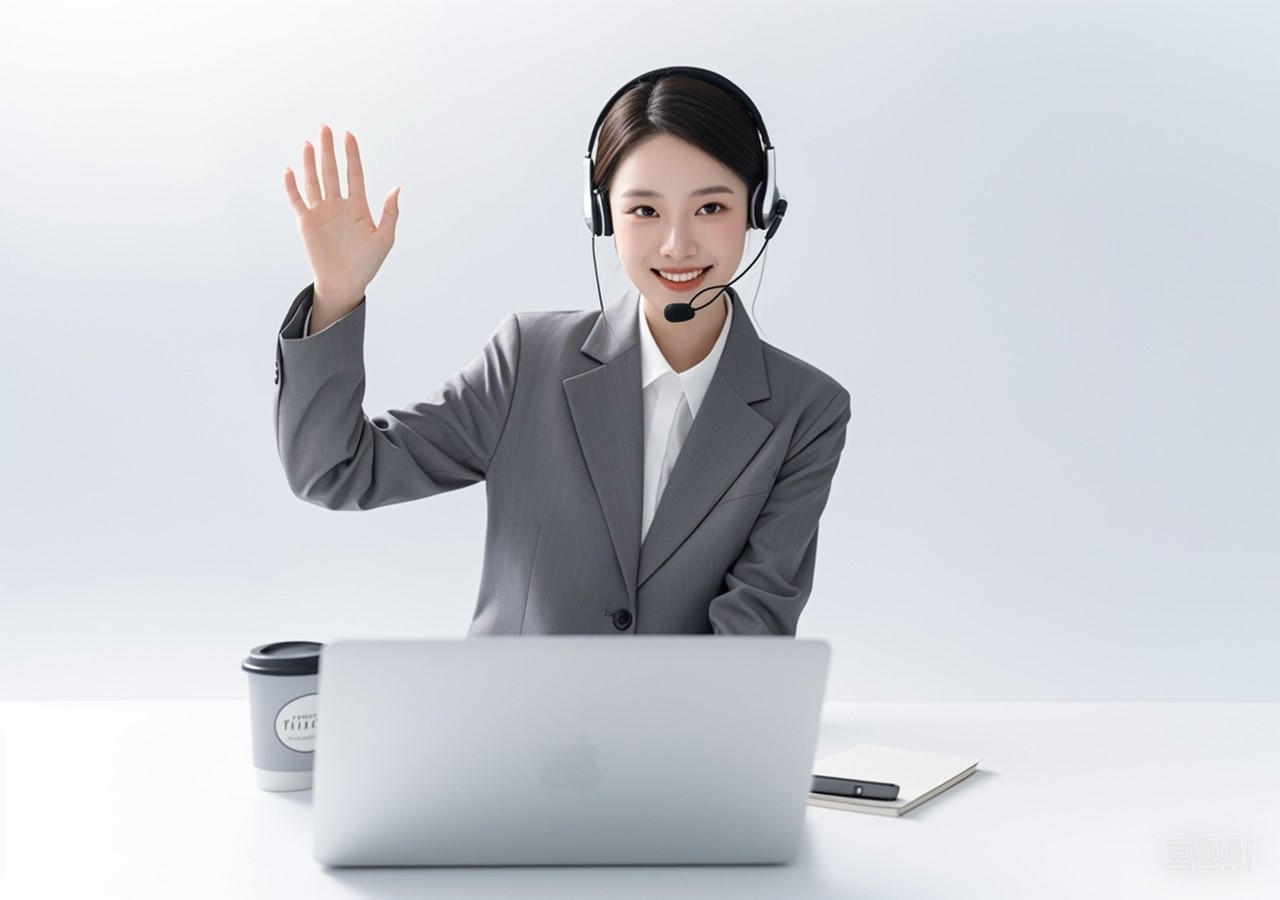 采购部年度工作总结报告
PowerPoint Design —————————————————
汇报人：AiPPT
汇报时间：20XX.X
Catalogue
1.
采购策略与执行
目录
2.
供应链管理与风险控制
3.
成本控制与财务分析
4.
技术应用与创新
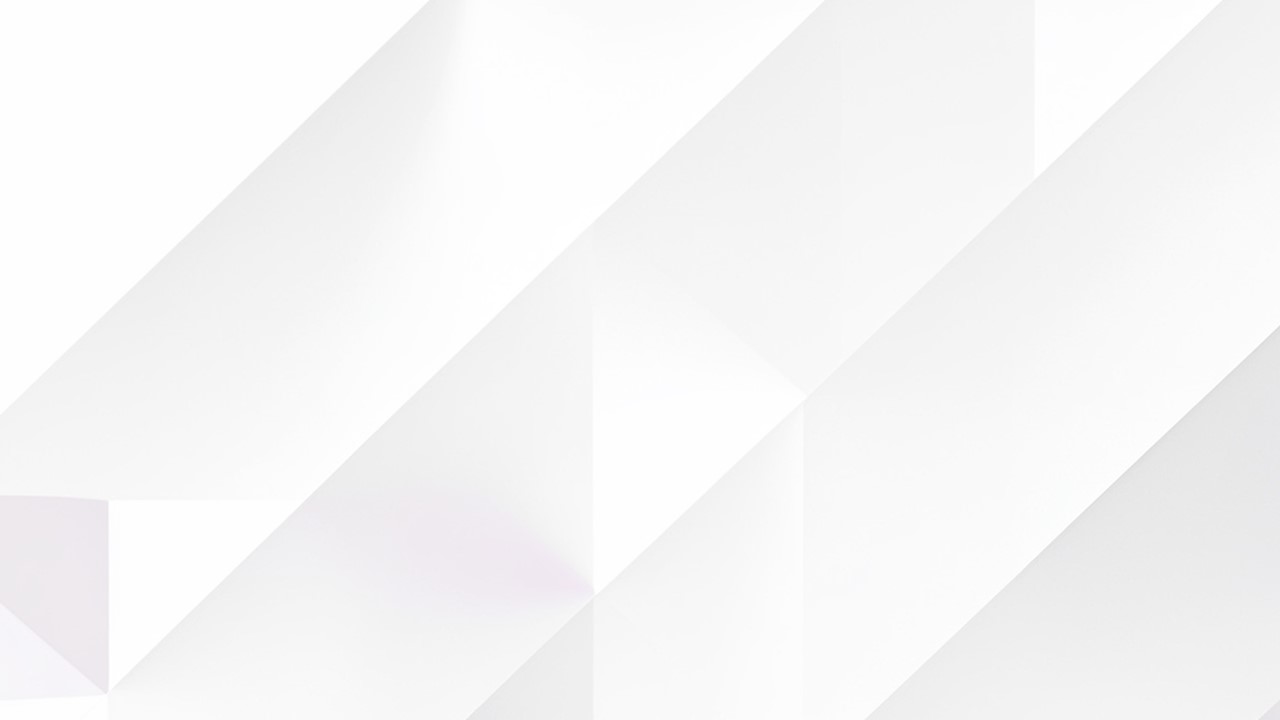 202X
01
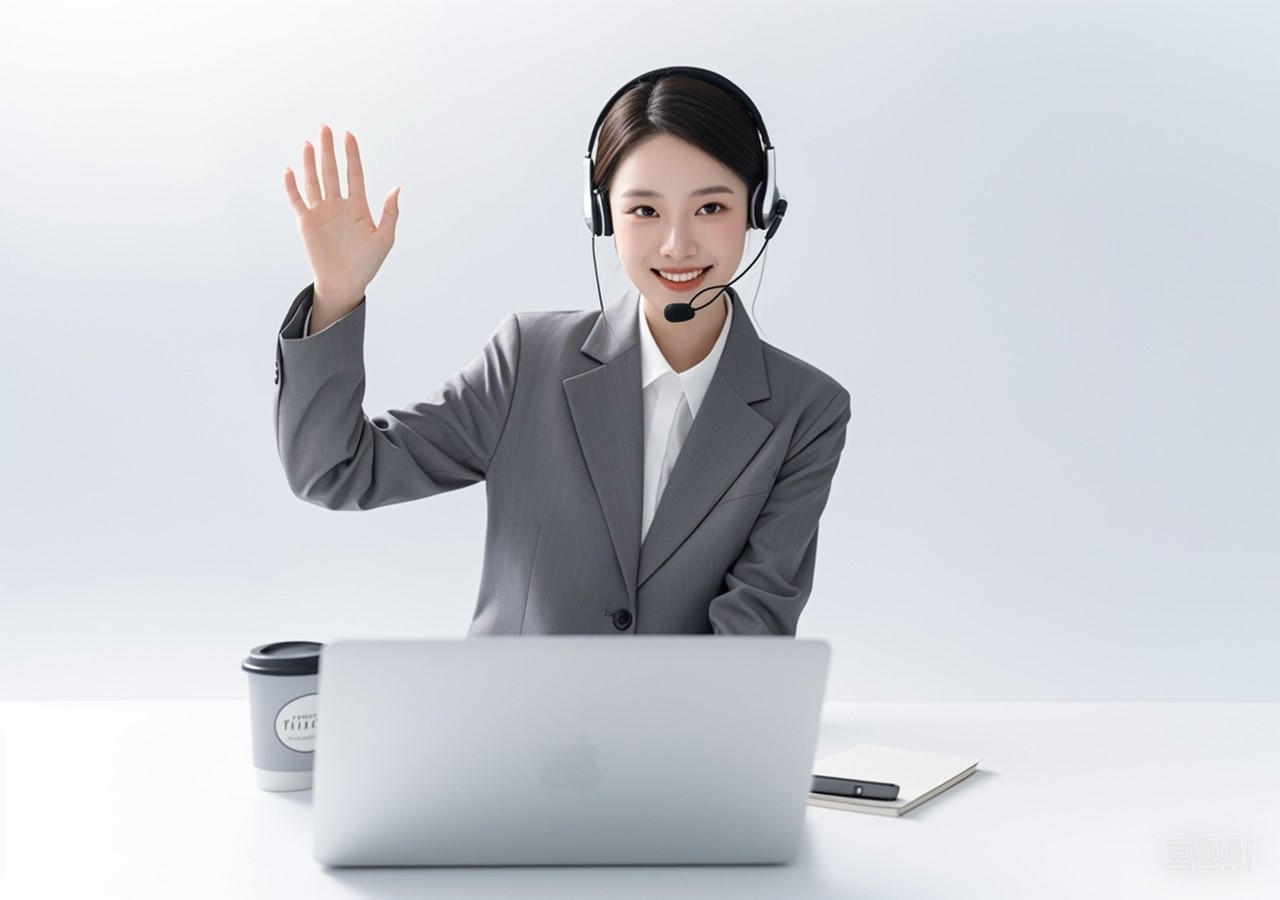 PART
采购策略与执行
PowerPoint Design —————————————————
采购计划与目标设定
目标执行与调整
采购目标与KPIs
描述在执行采购计划过程中遇到的挑战，如供应链中断、价格波动等，并说明如何通过灵活调整采购策略来应对这些挑战，以保持供应链的稳定性和成本效益。
年度采购计划制定
明确采购目标，包括成本节约、供应商多样性、交货时间等关键绩效指标（KPIs）。通过定期监控这些指标，评估采购活动的效果，并及时调整策略以确保目标的实现。
本年度采购计划的制定基于市场趋势分析、供应商评估和成本控制目标。通过与各部门的紧密合作，确保采购计划与公司业务需求相匹配，同时考虑到预算限制和市场变化。
PART 01
PART 02
PART 03
供应商管理与评估
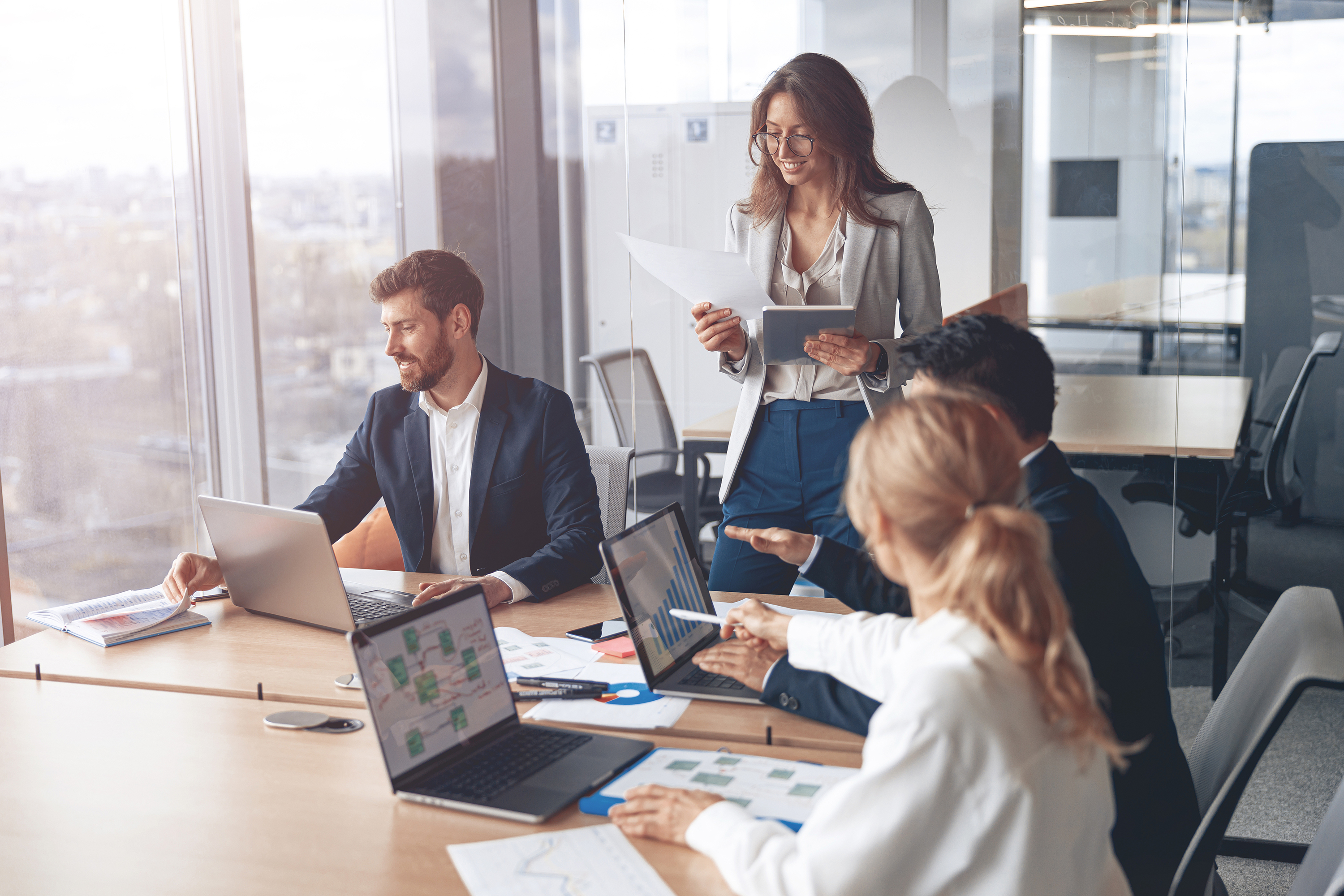 供应商选择与评估
介绍供应商选择的标准和评估流程，包括质量、价格、交货和服务等因素。分析如何通过严格的供应商管理提高采购效率和降低风险。
供应商关系建设
阐述如何通过建立长期合作关系、定期沟通和合作项目等方式，加强与供应商的伙伴关系，以确保供应的稳定性和成本优势。
供应商绩效监控
描述供应商绩效监控的机制，包括质量控制、交货准时率和成本效益等指标的监控，以及如何根据绩效结果进行供应商的激励和改进。
采购流程优化
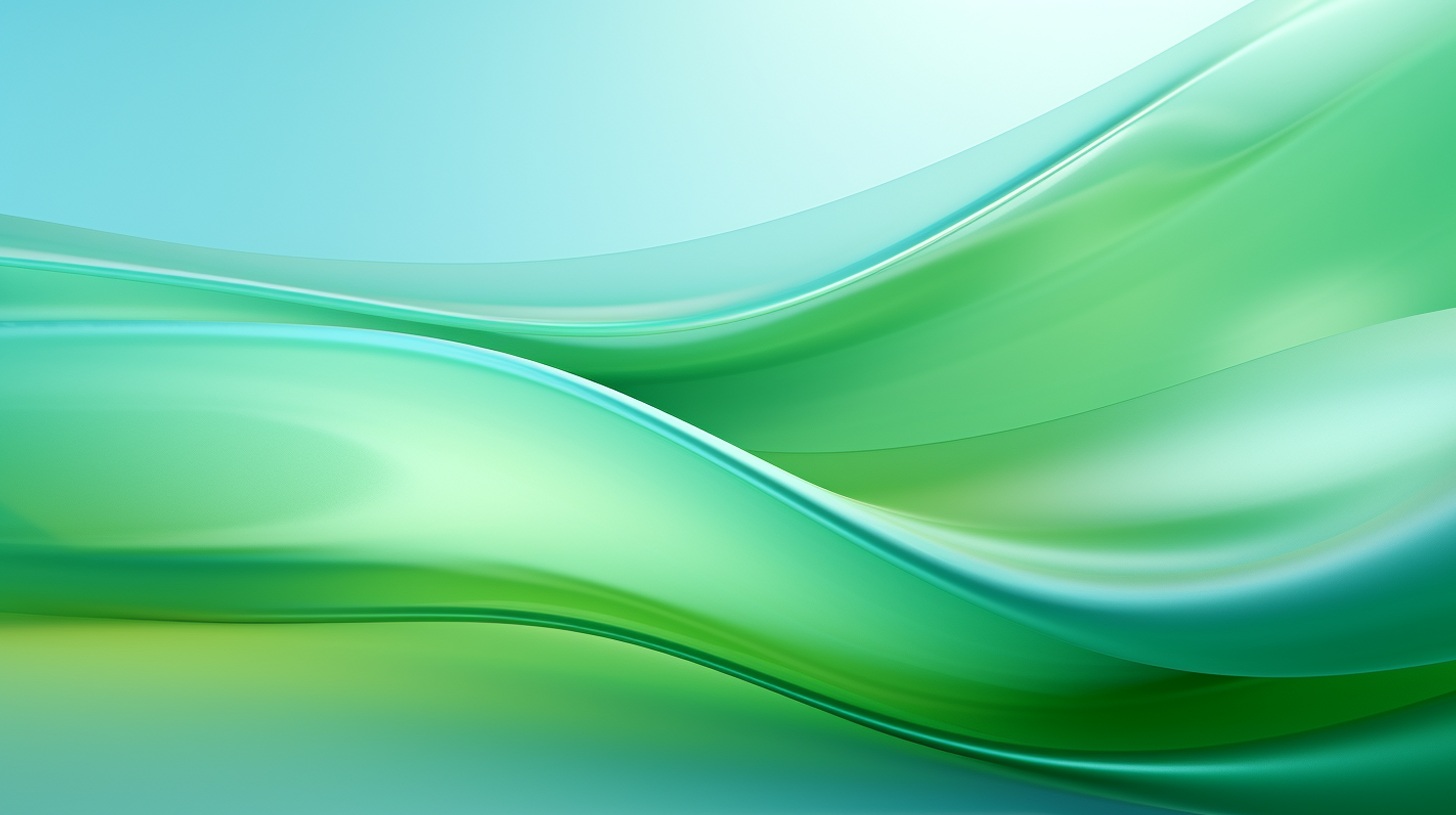 采购流程标准化
采购周期缩短
采购成本控制
01
02
03
介绍采购流程标准化的措施，包括电子采购系统的应用、采购流程图的制定等，以及这些措施如何提高采购效率和透明度。
分析采购周期缩短的策略，如供应商库存管理、快速响应机制等，以及这些策略如何帮助公司更快地响应市场需求。
描述采购成本控制的方法，包括批量采购、长期合同谈判等，以及这些方法如何帮助公司实现成本节约。
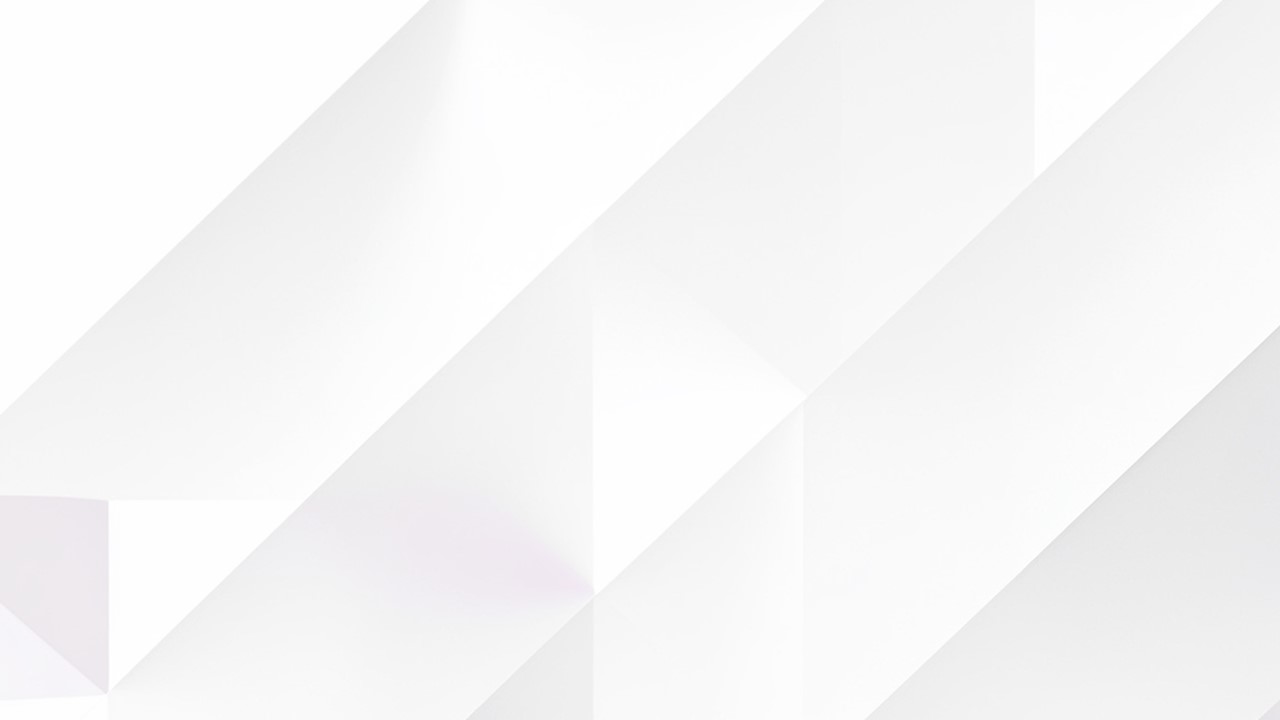 202X
02
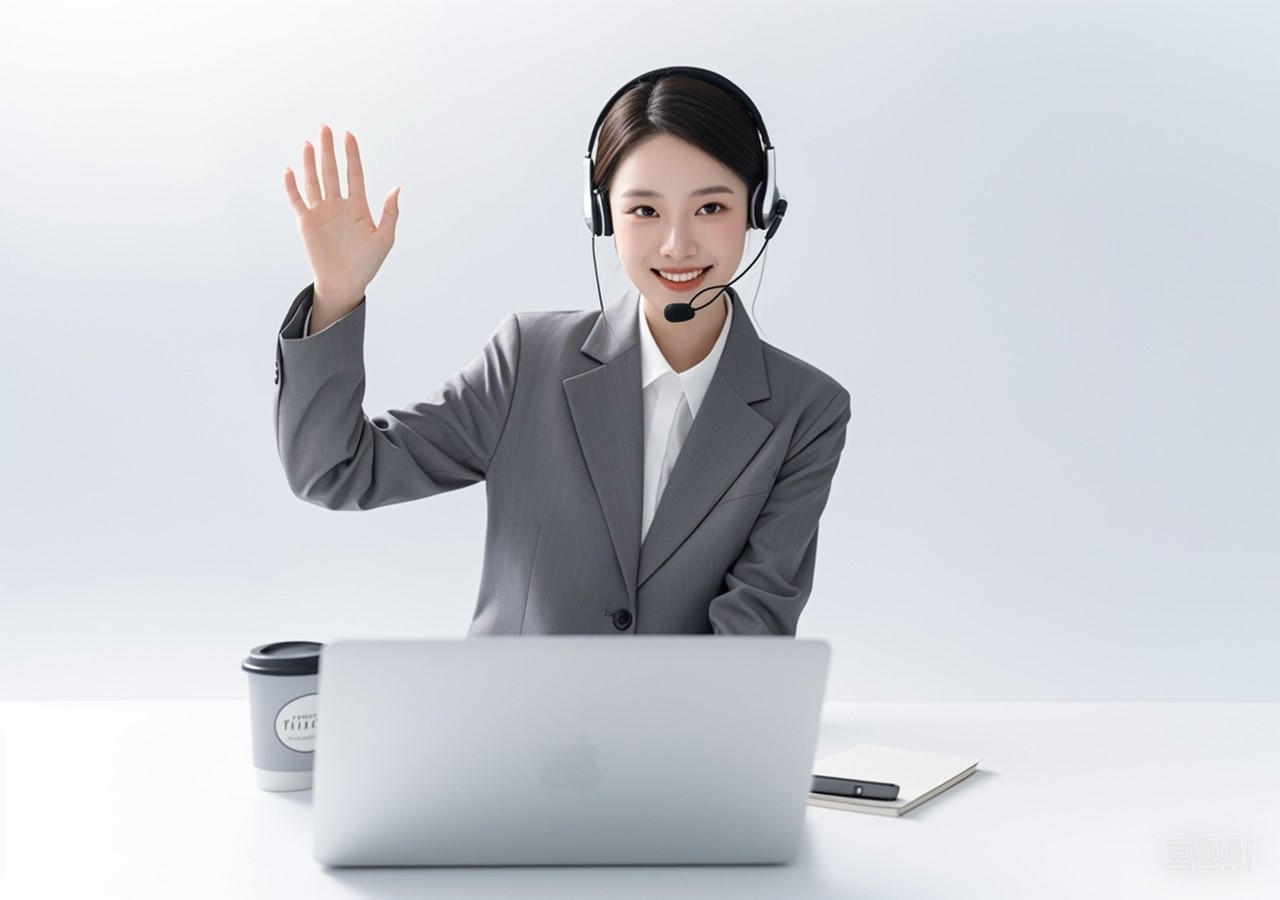 PART
供应链管理与风险控制
PowerPoint Design —————————————————
供应链稳定性分析
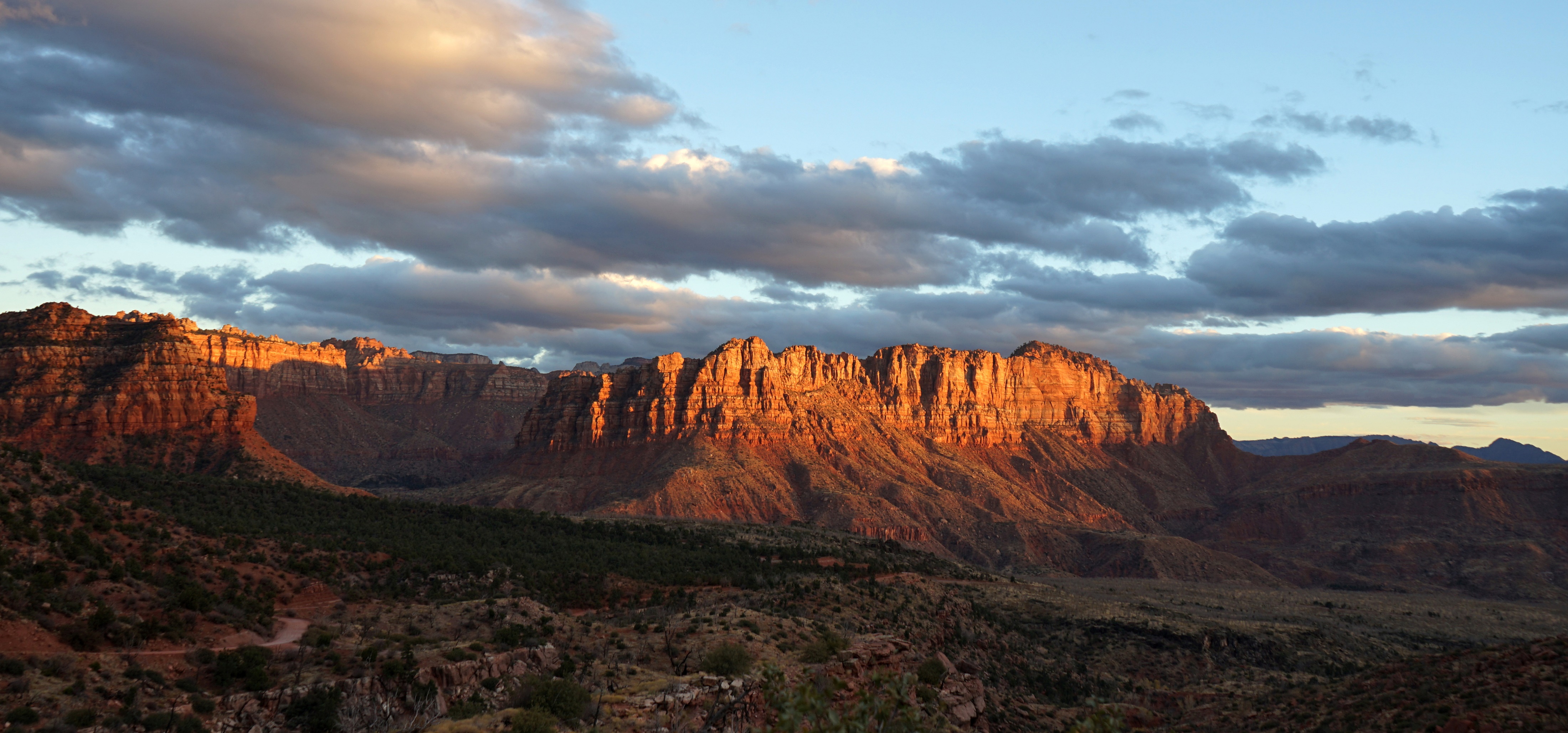 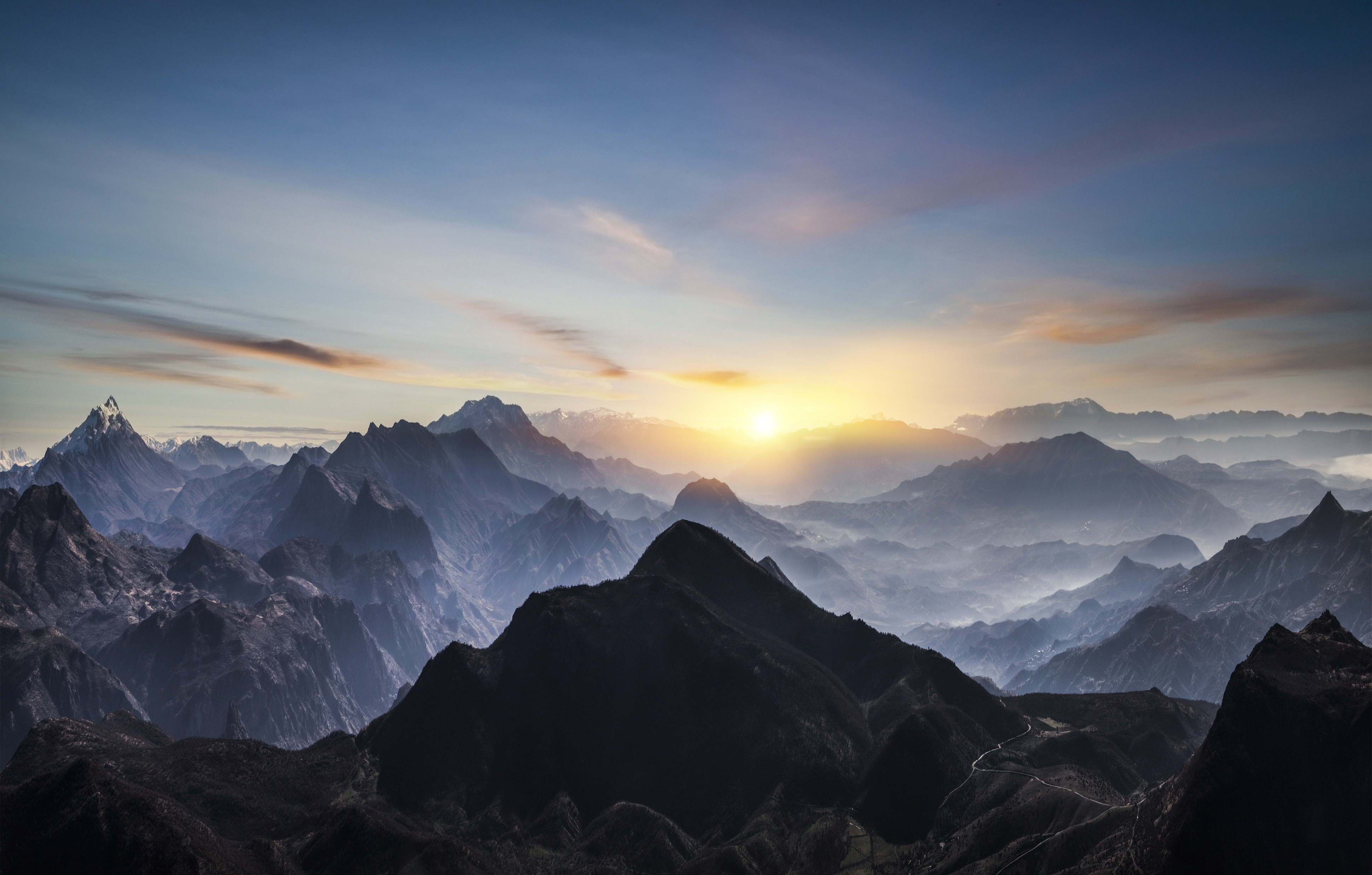 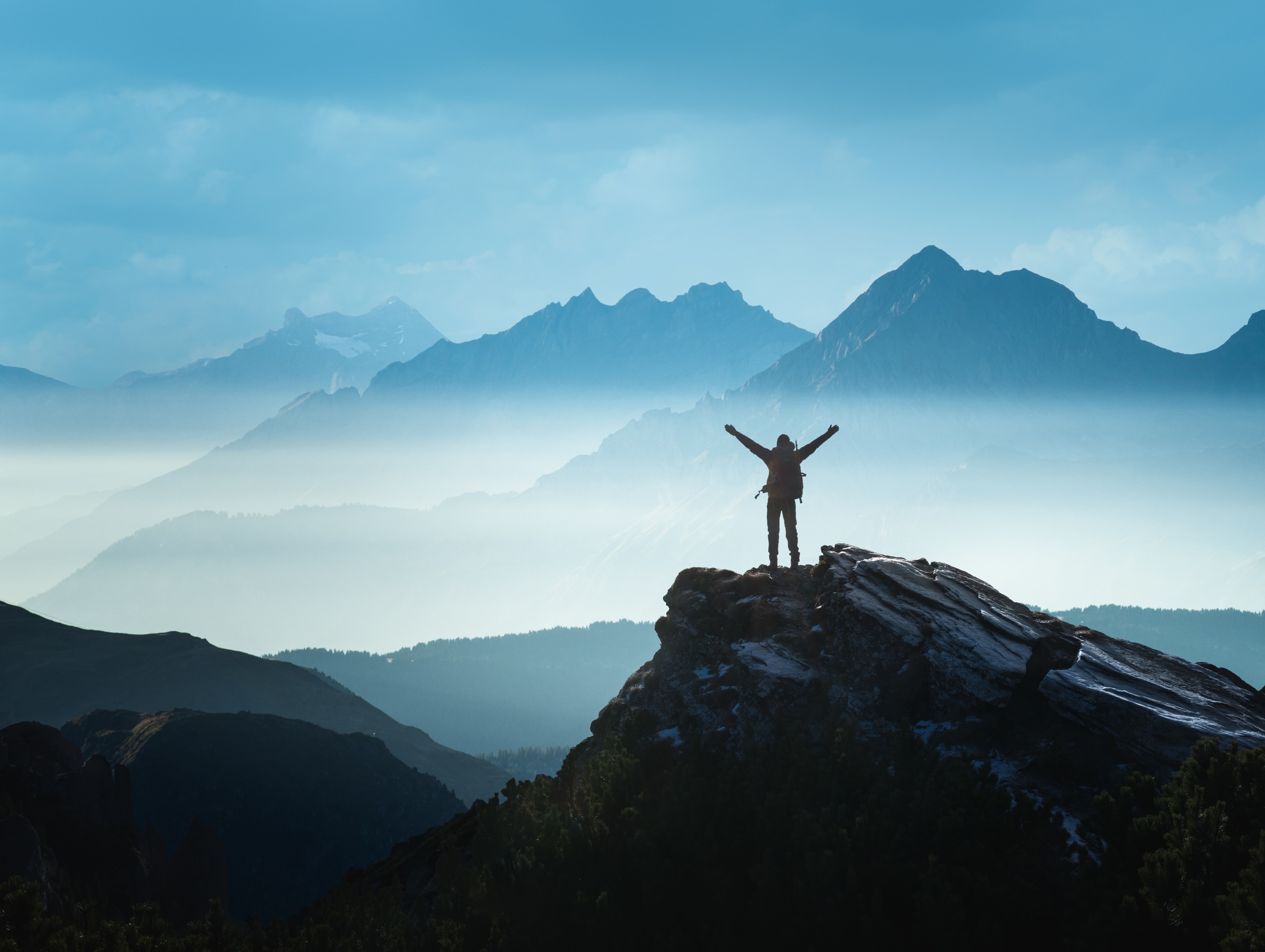 供应链中断风险
供应链优化策略
供应链透明度提升
分析供应链中断的风险因素，如自然灾害、政治变动等，并说明如何通过多元化供应商和备选供应商计划来降低这些风险。
介绍供应链优化的策略，如供应商地理位置优化、物流成本分析等，以及这些策略如何提高供应链的效率和响应速度。
描述如何通过信息技术提高供应链的透明度，包括实时库存跟踪、供应链可视化工具等，以及这些工具如何帮助公司更好地管理供应链。
风险识别与应对
风险识别机制
风险应对计划
介绍风险识别的机制，包括定期的风险评估会议、市场情报收集等，以及如何通过这些机制及时发现潜在的风险。
描述风险应对计划的制定和实施，包括应急计划、备选供应商计划等，以及这些计划如何帮助公司在面对风险时保持运营的连续性。
风险管理效果评估
分析风险管理的效果，包括风险应对措施的执行情况和效果评估，以及如何根据评估结果进一步优化风险管理策略。
合规性与道德采购
合规性管理
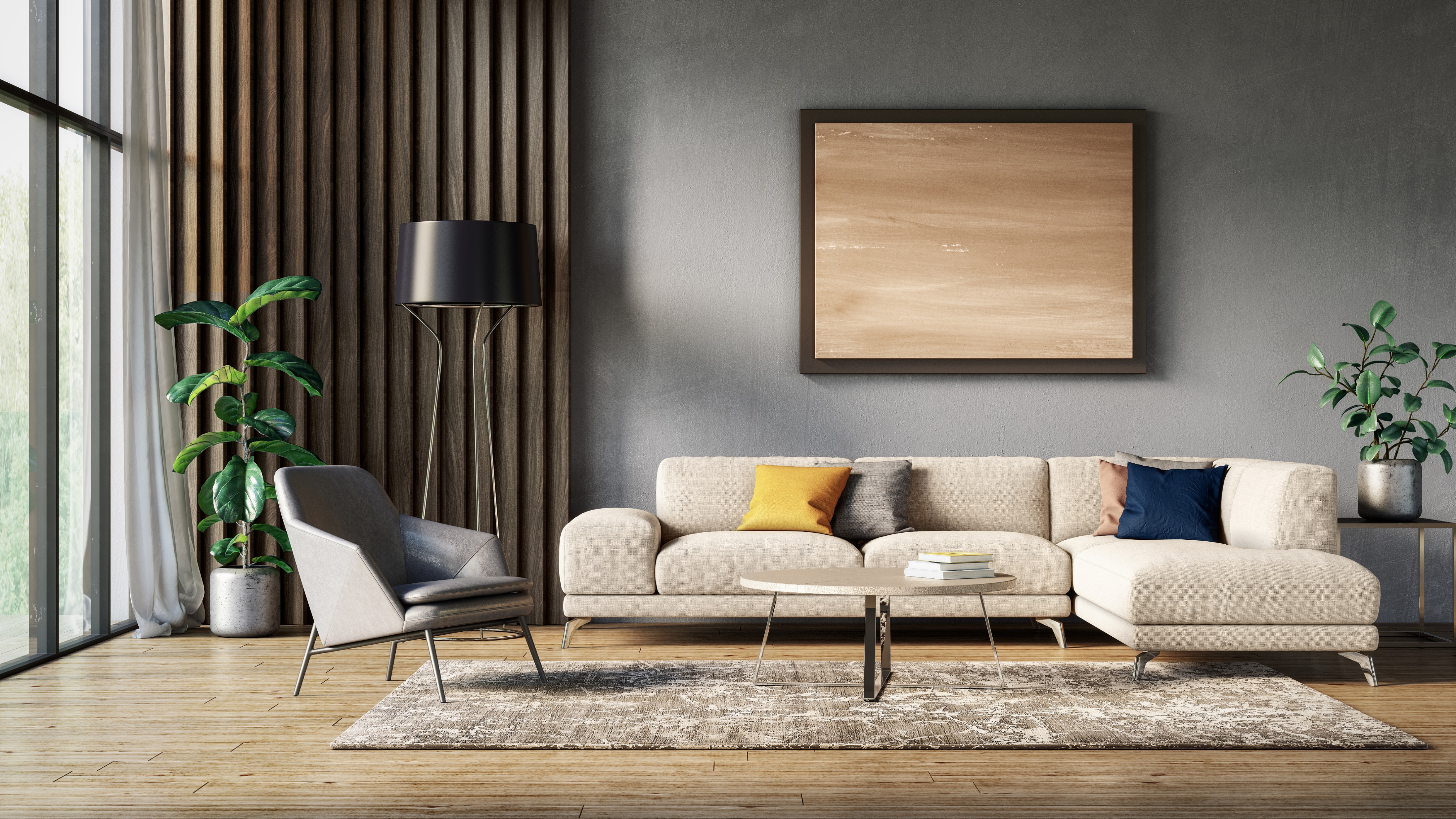 介绍合规性管理的措施，包括遵守国际贸易法规、反贿赂政策等，以及这些措施如何帮助公司避免法律风险和声誉损失。
道德采购政策
描述道德采购政策的制定和执行，包括供应商社会责任审核、环保标准等，以及这些政策如何提升公司的社会责任形象。
合规性与道德采购培训
阐述如何通过培训和教育提高员工对合规性和道德采购的认识，包括定期的合规性培训和道德采购工作坊等。
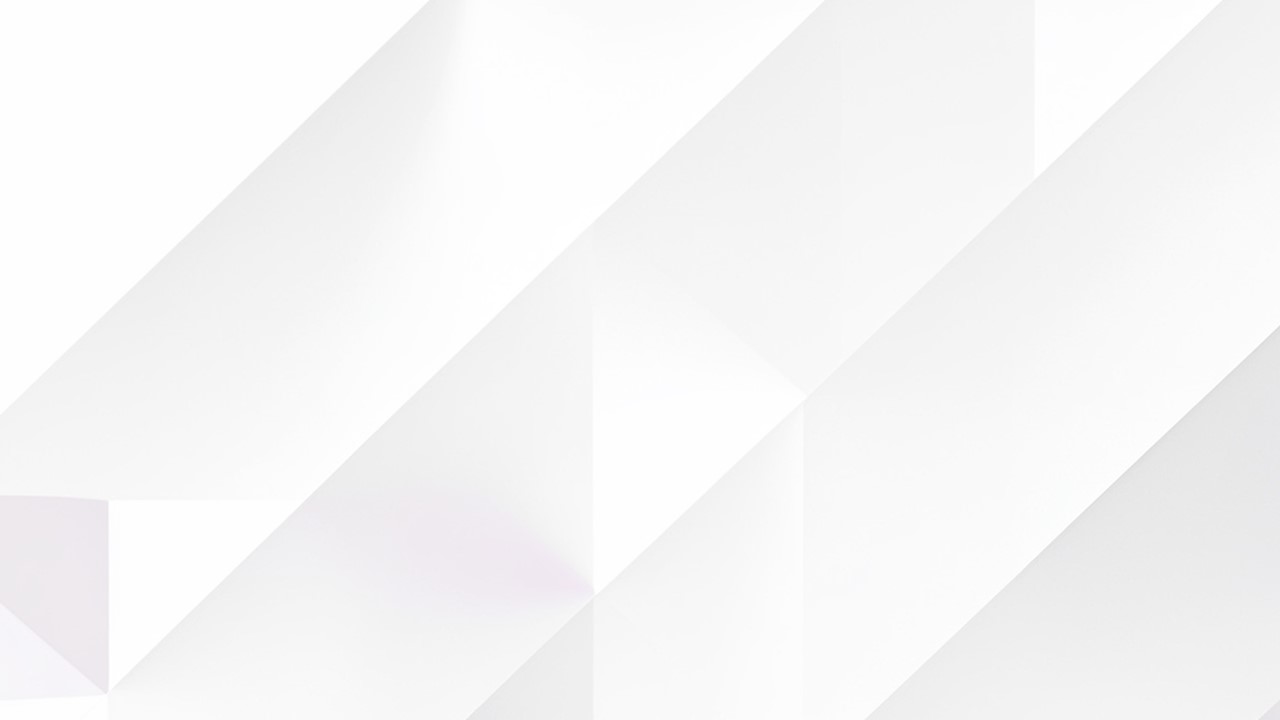 202X
03
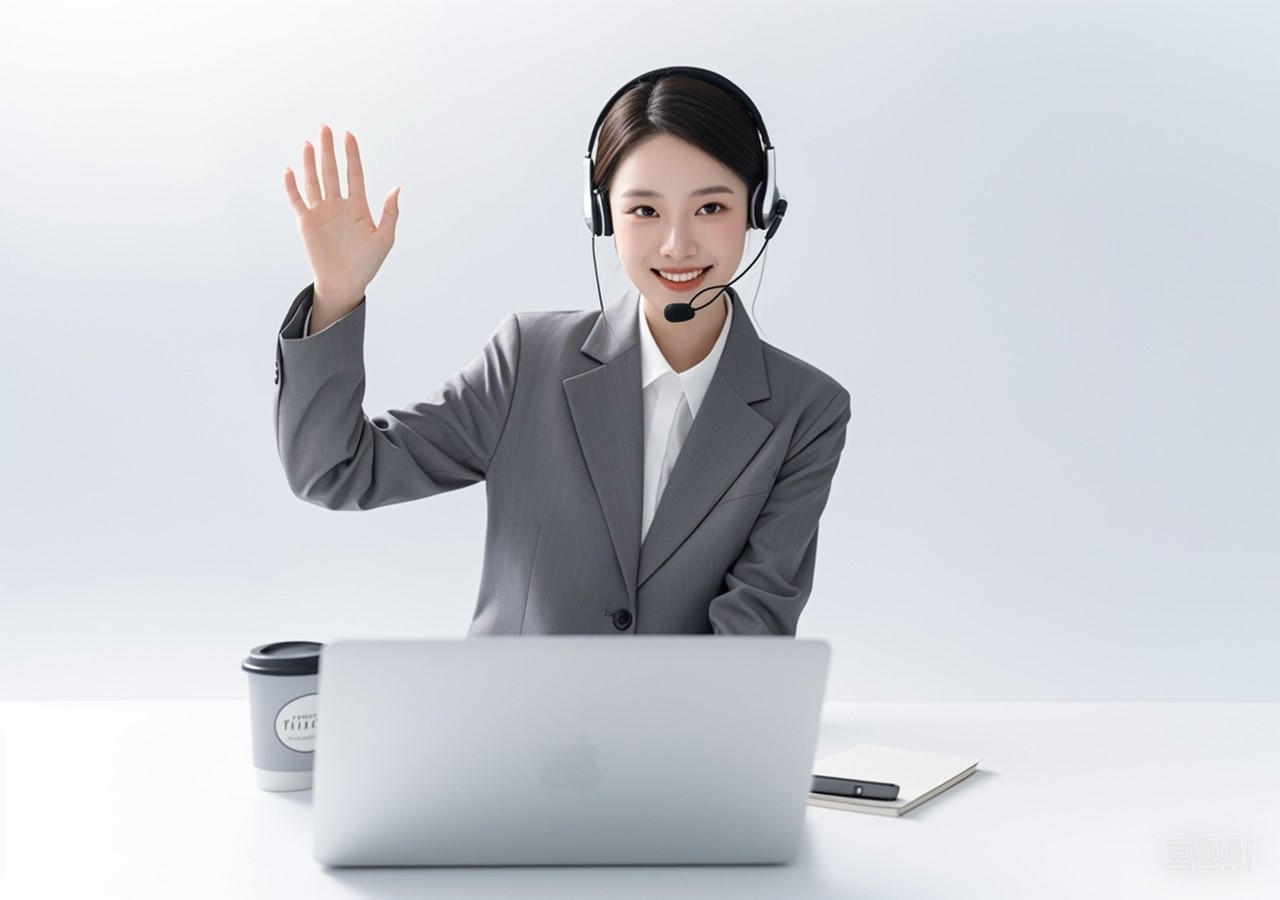 PART
成本控制与财务分析
PowerPoint Design —————————————————
成本分析与预算管理
成本分析方法
介绍成本分析的方法，包括成本分解、成本效益分析等，以及这些方法如何帮助公司识别成本节约的机会。
预算管理与控制
描述预算管理的流程，包括预算的制定、监控和调整，以及如何通过严格的预算控制确保采购活动不超出预算。
成本节约成果
分析成本节约的成果，包括通过谈判、批量采购等措施实现的成本节约，以及这些成果对公司财务状况的积极影响。
财务报表与绩效评估
财务报表编制
绩效评估体系
01
02
介绍财务报表的编制流程，包括采购成本报表、库存报表等，以及这些报表如何帮助管理层了解采购活动的财务影响。
描述绩效评估体系的建立，包括采购部门的绩效指标和评估周期，以及如何通过绩效评估激励采购团队实现目标。
绩效改进措施
03
分析绩效评估的结果，包括识别的改进领域和制定的改进措施，以及这些措施如何帮助采购部门提高工作效率和效果。
投资回报率（ROI）分析
采购投资分析
介绍采购投资的分析方法，包括投资回报率（ROI）计算、成本避免分析等，以及这些方法如何帮助公司评估采购投资的效果。
投资优化策略
描述如何通过投资优化策略提高采购投资的回报，包括供应商合作项目、技术投资等，以及这些策略如何增强公司的竞争力。
长期投资规划
阐述长期投资规划的制定，包括对市场趋势的预测和投资优先级的确定，以及这些规划如何支持公司的长期发展。
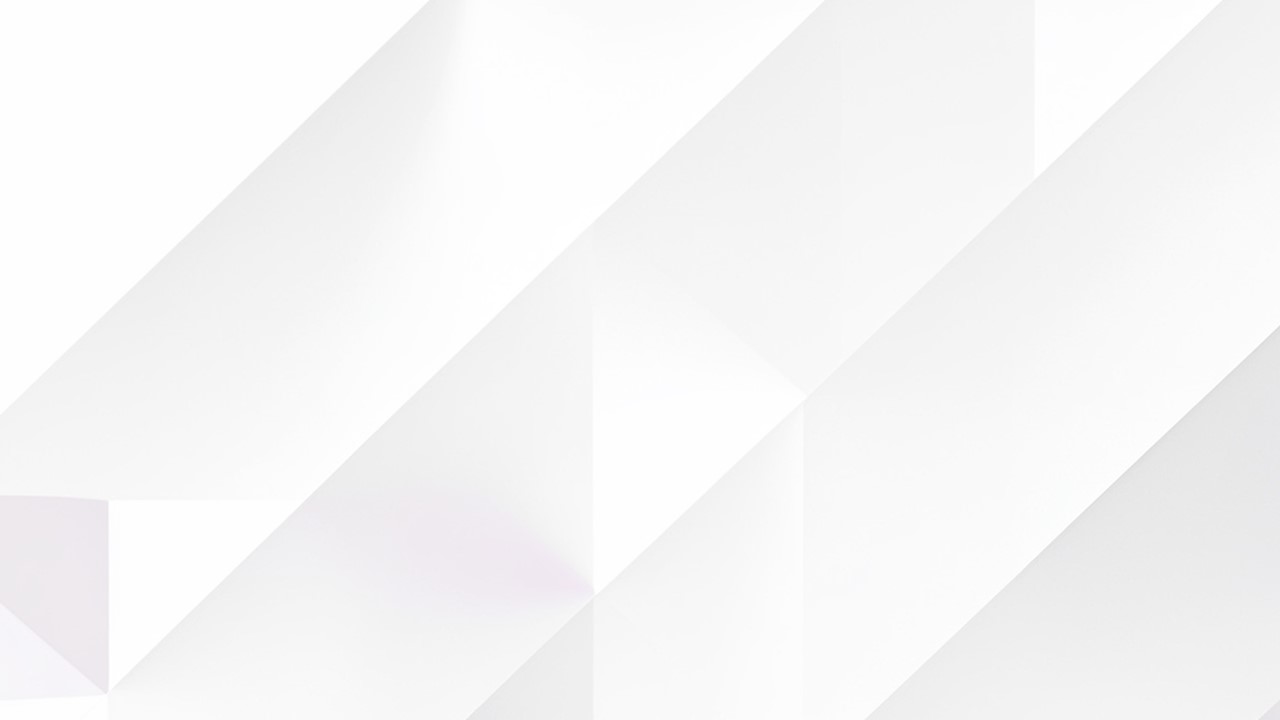 202X
04
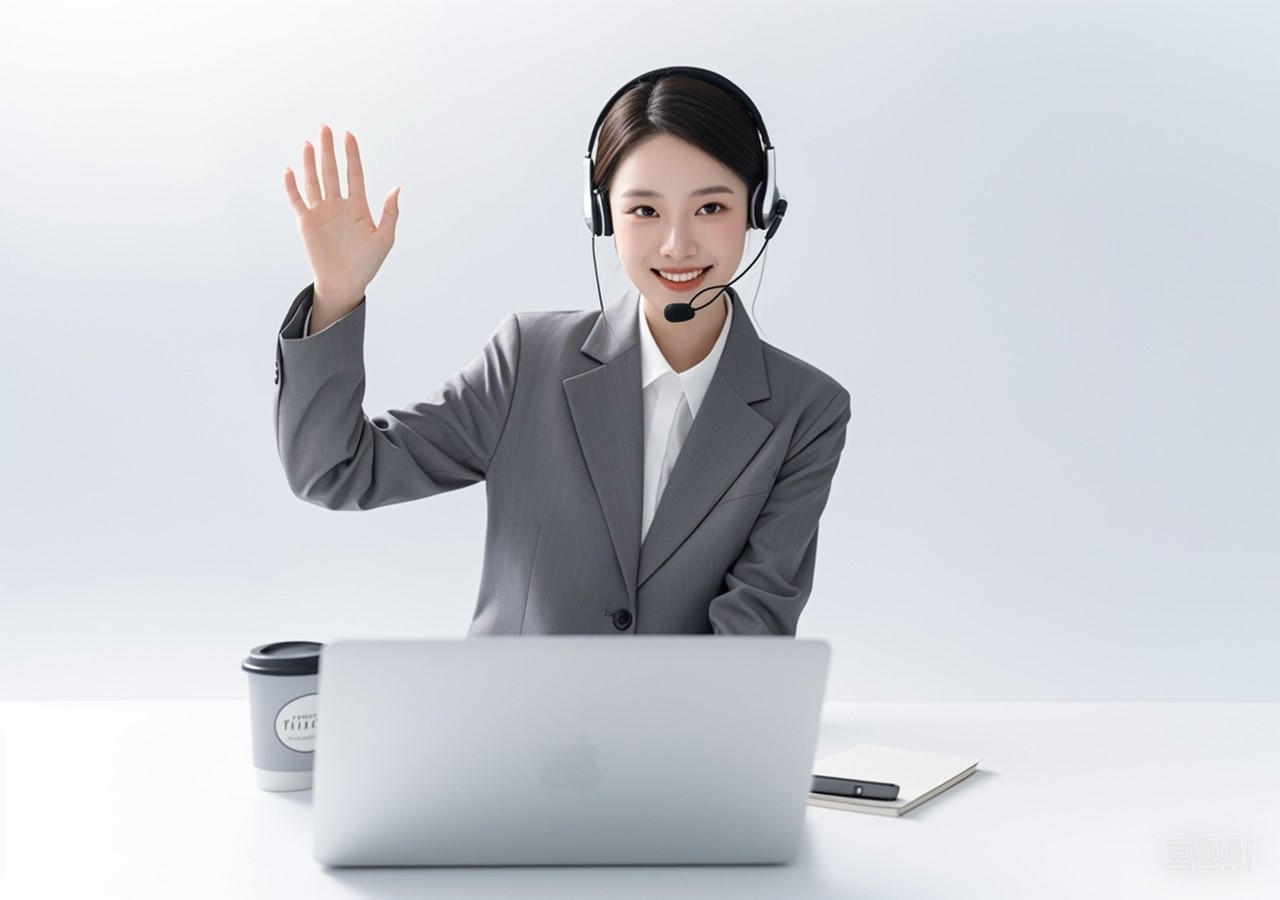 PART
技术应用与创新
PowerPoint Design —————————————————
信息技术在采购中的应用
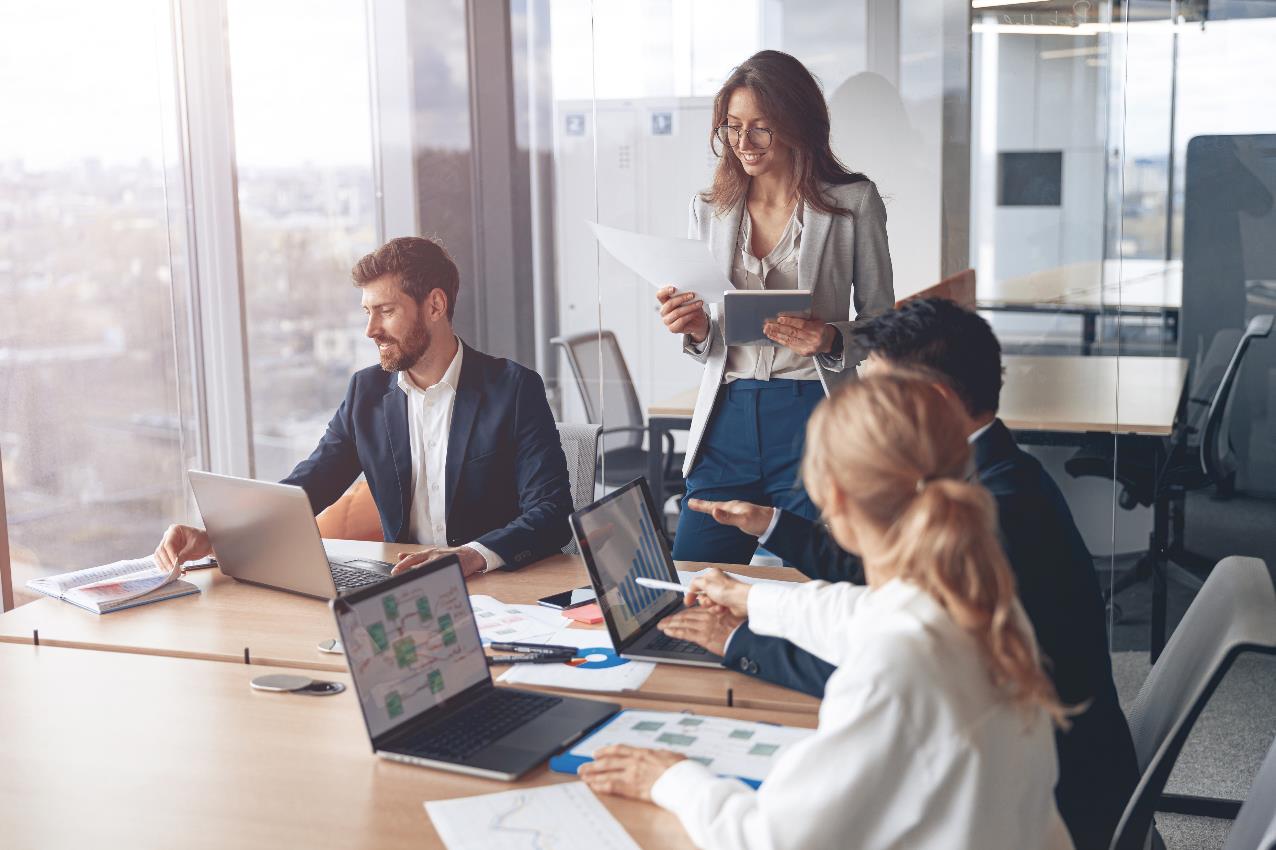 电子采购系统
数据分析与决策支持
信息技术培训与更新
介绍电子采购系统的应用，包括在线询价、电子订单处理等，以及这些系统如何提高采购流程的效率和透明度。
描述数据分析在采购决策中的作用，包括市场趋势分析、供应商绩效分析等，以及如何通过数据分析支持更明智的采购决策。
阐述如何通过信息技术培训和系统更新保持采购团队的技术能力，包括定期的技术培训和系统升级计划。
采购流程自动化
自动化技术应用
自动化与人工协作
自动化效果评估
介绍自动化技术在采购流程中的应用，包括自动订单生成、库存管理自动化等，以及这些技术如何提高采购流程的效率。
分析自动化技术与人工协作的结合，包括自动化流程的设计和人工监督的角色，以及如何通过这种结合提高采购流程的灵活性和响应能力。
描述自动化效果的评估方法，包括成本节约、效率提升等指标的测量，以及如何根据评估结果进一步优化自动化流程。
创新采购实践
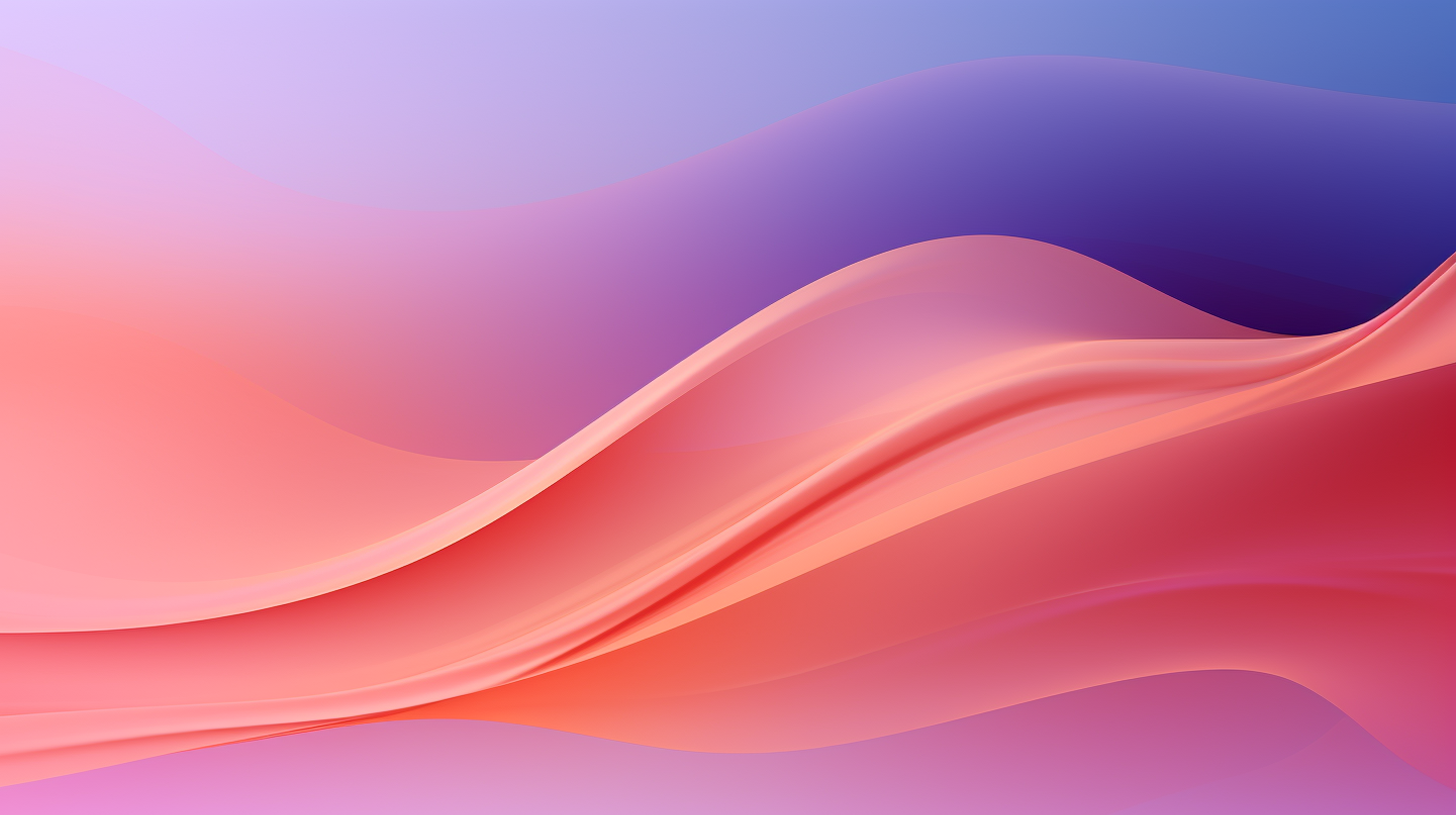 02
03
01
创新采购模式探索
创新技术应用案例
创新文化建设
介绍创新采购模式的探索，如集团采购、反向拍卖等，以及这些模式如何为公司带来新的成本节约机会。
分享创新技术应用的成功案例，如采用区块链技术提高供应链透明度、使用人工智能进行价格预测等，以及这些案例如何提升采购的效率和效果。
阐述如何通过创新文化建设激发采购团队的创造力，包括鼓励创新思维、建立创新奖励机制等，以及这些文化建设活动如何促进采购部门的持续改进和发展。
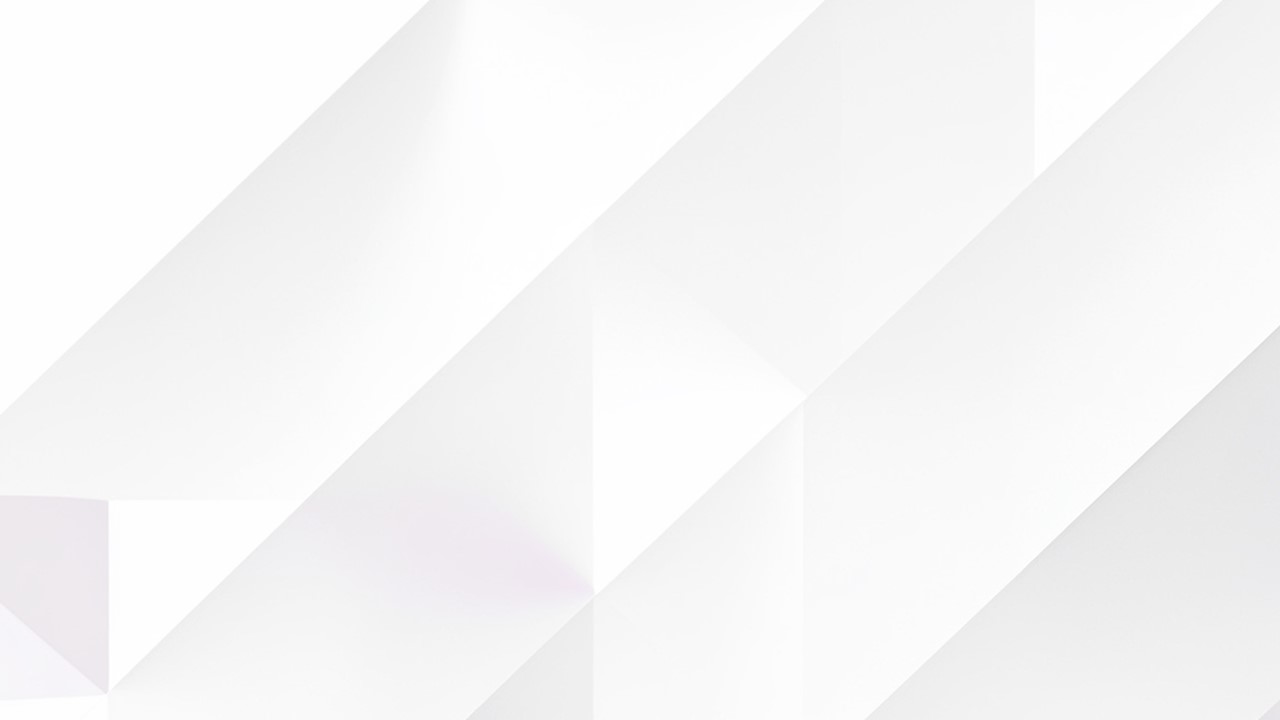 202X
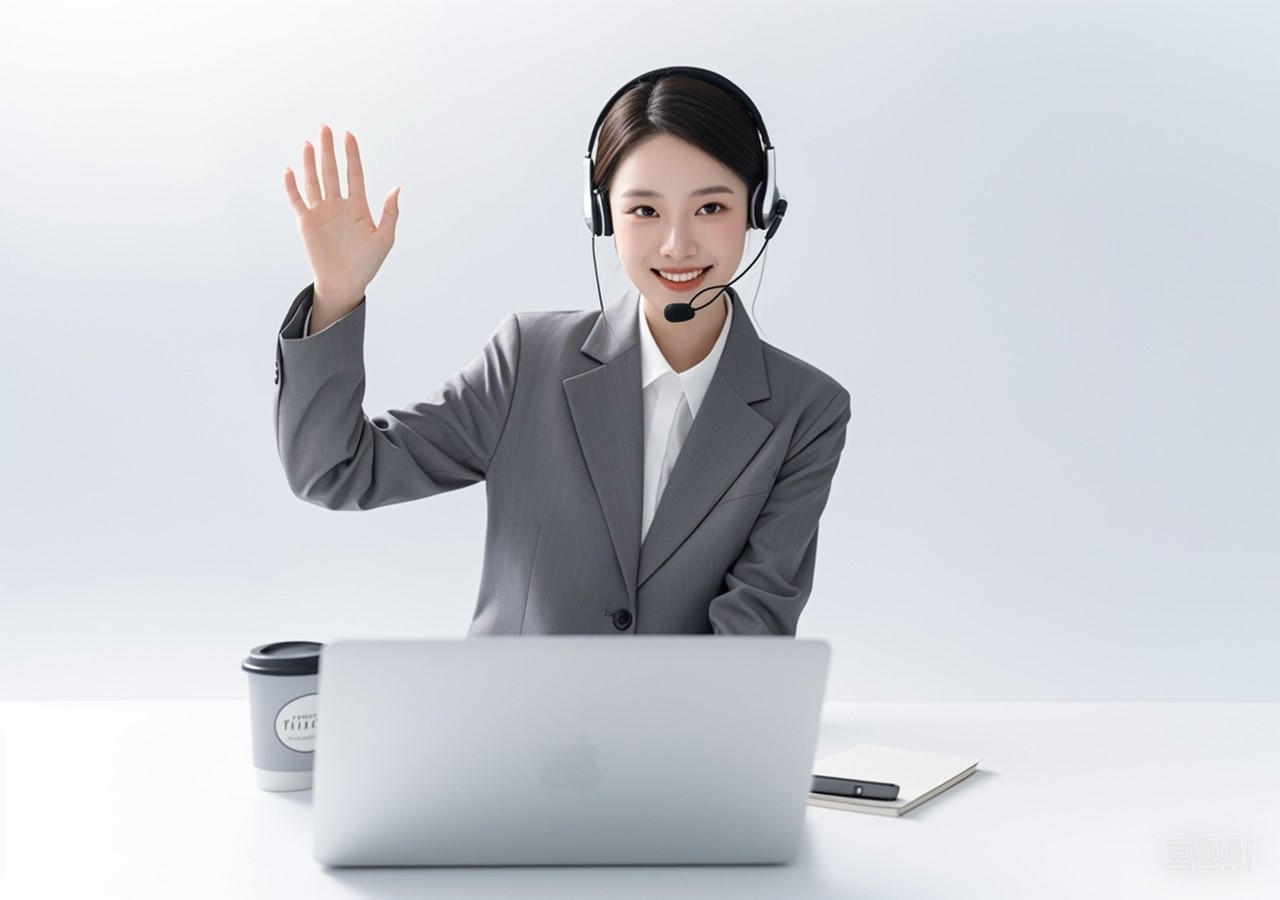 谢谢大家
PowerPoint Design —————————————————
汇报人：AiPPT
汇报时间：20XX.X